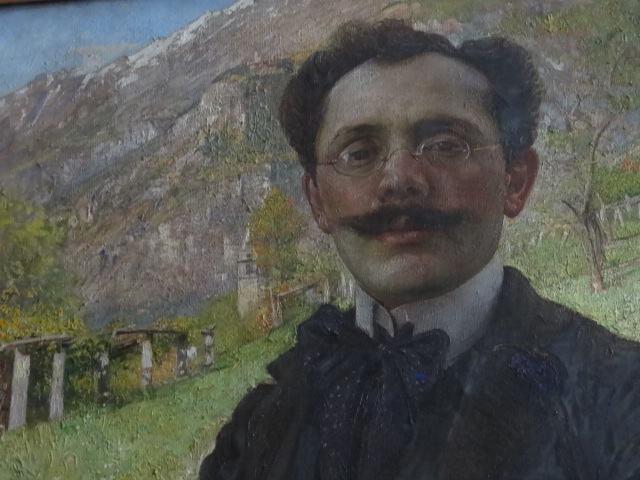 GABRIELE LINCIO
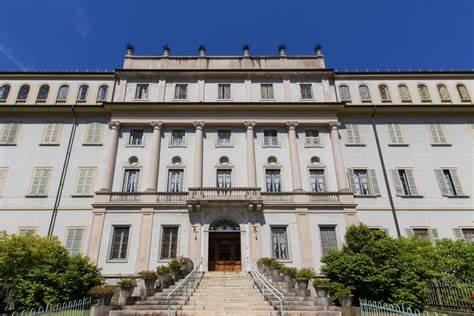 Collegio Mellerio Rosmini
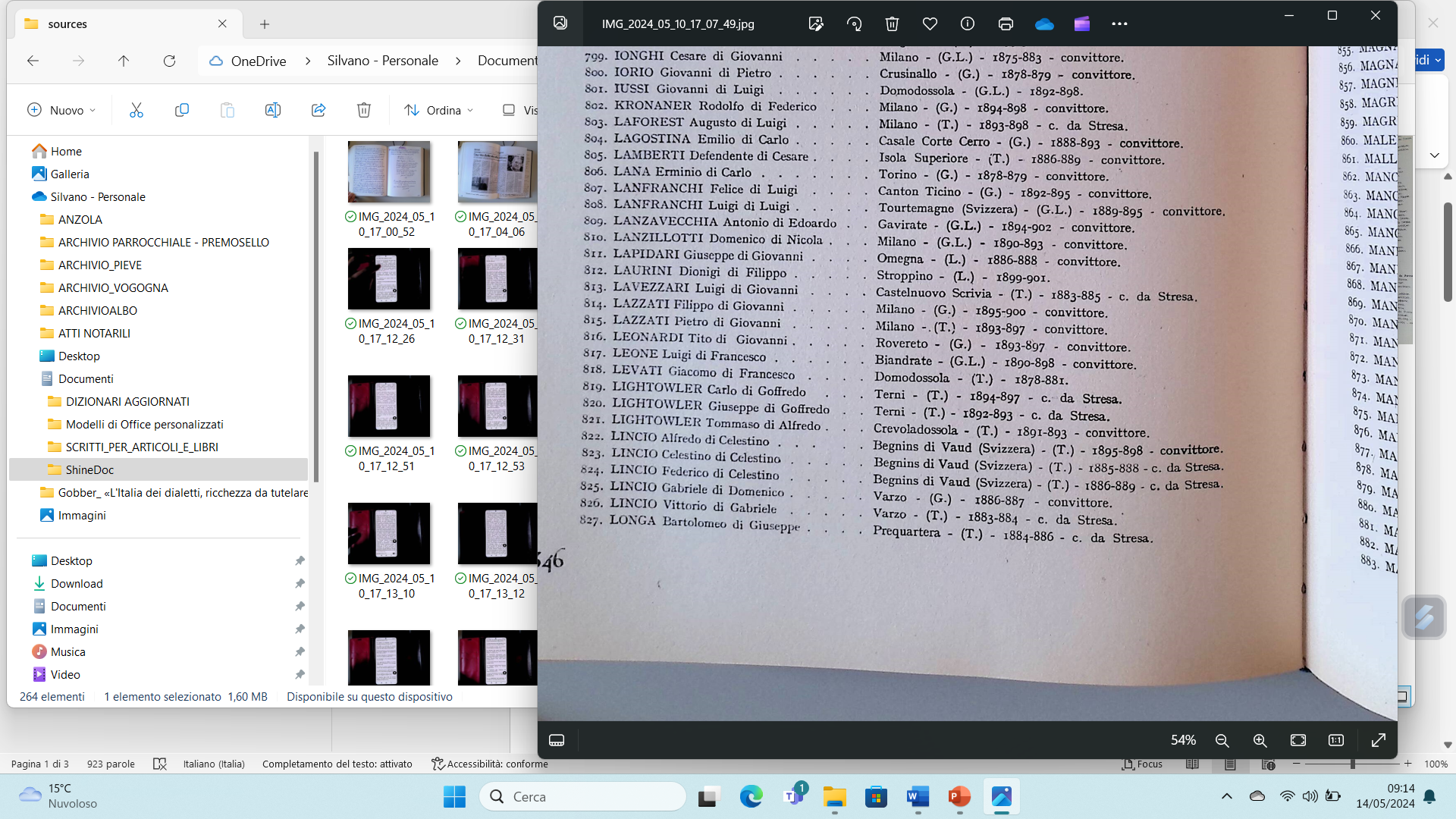 Collegio Mellerio Rosmini
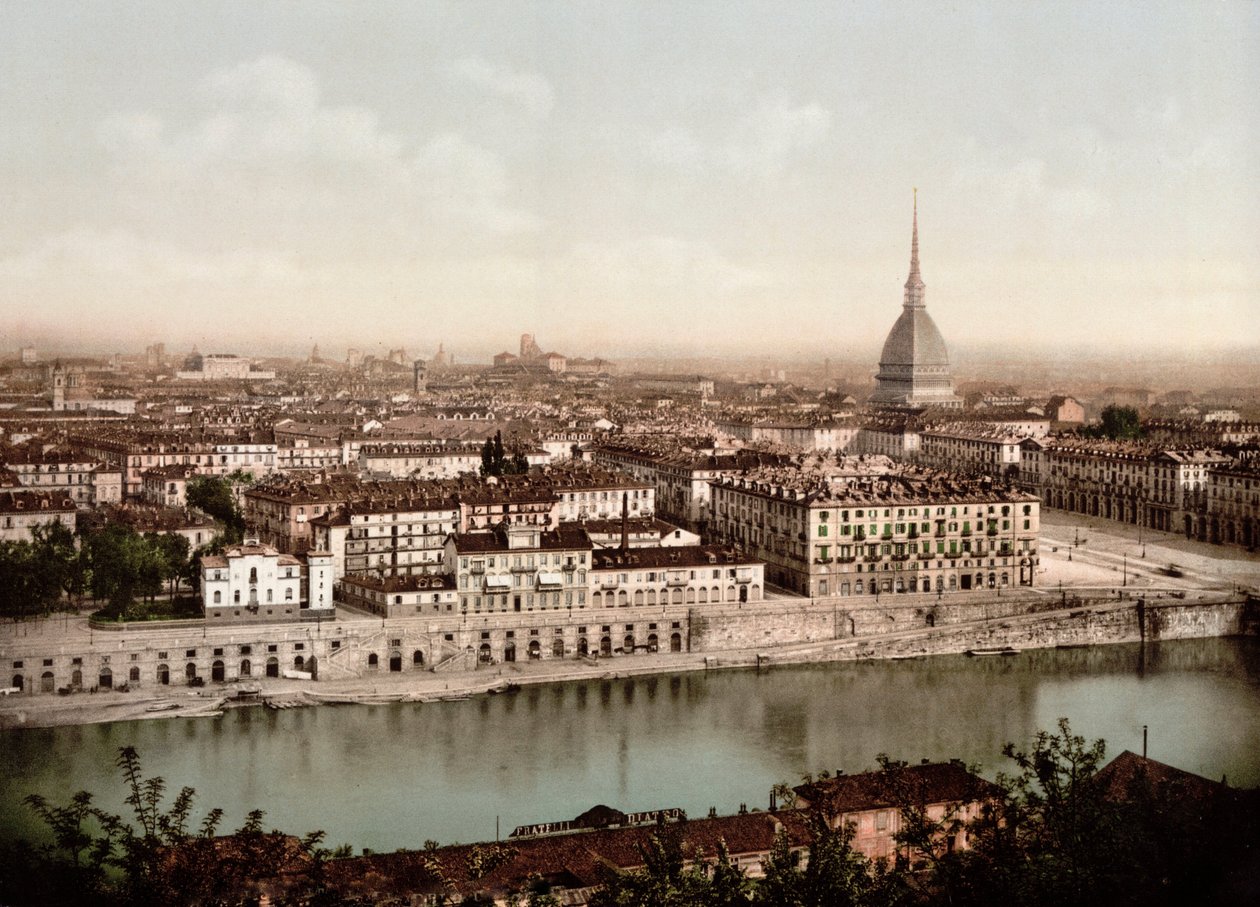 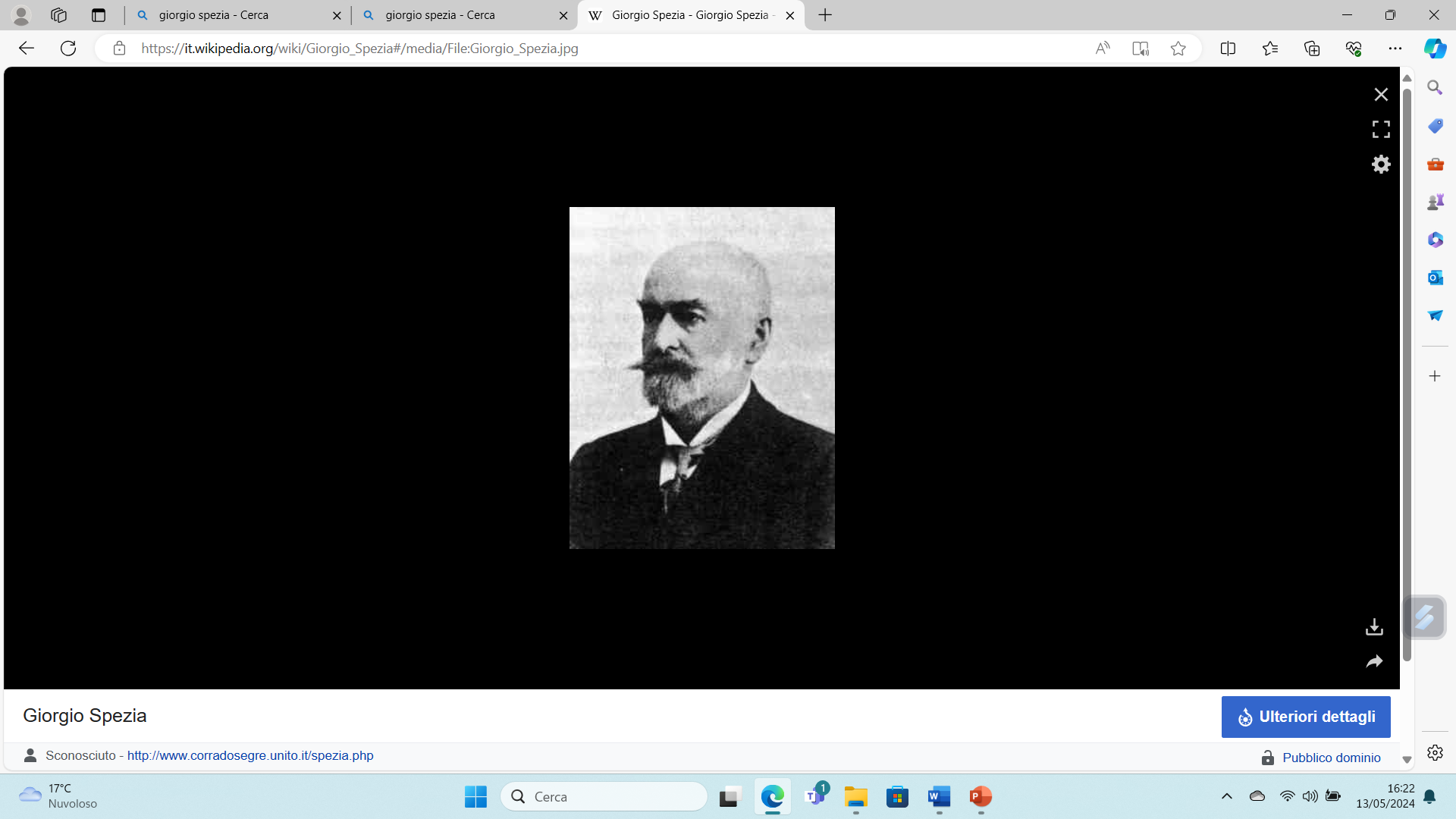 Giorgio Spezia
 (1842 – 1911)
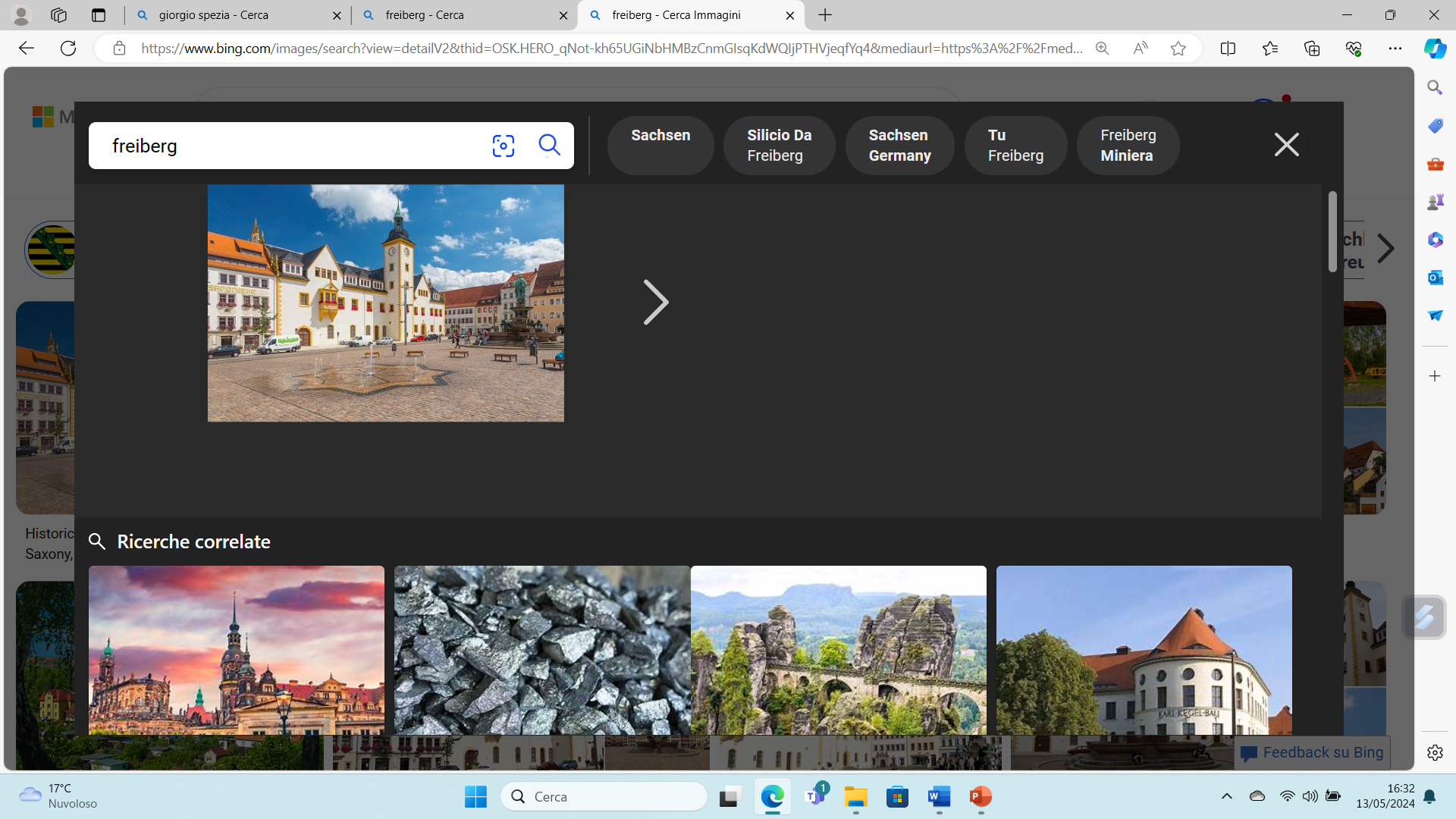 Freiberg
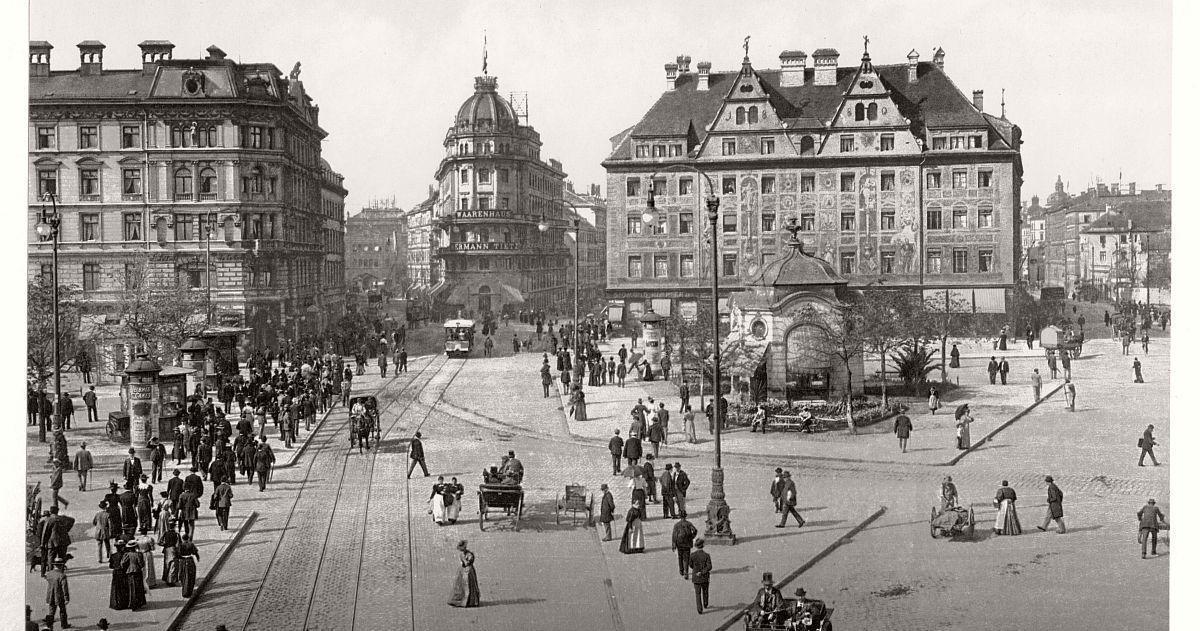 Monaco di Baviera
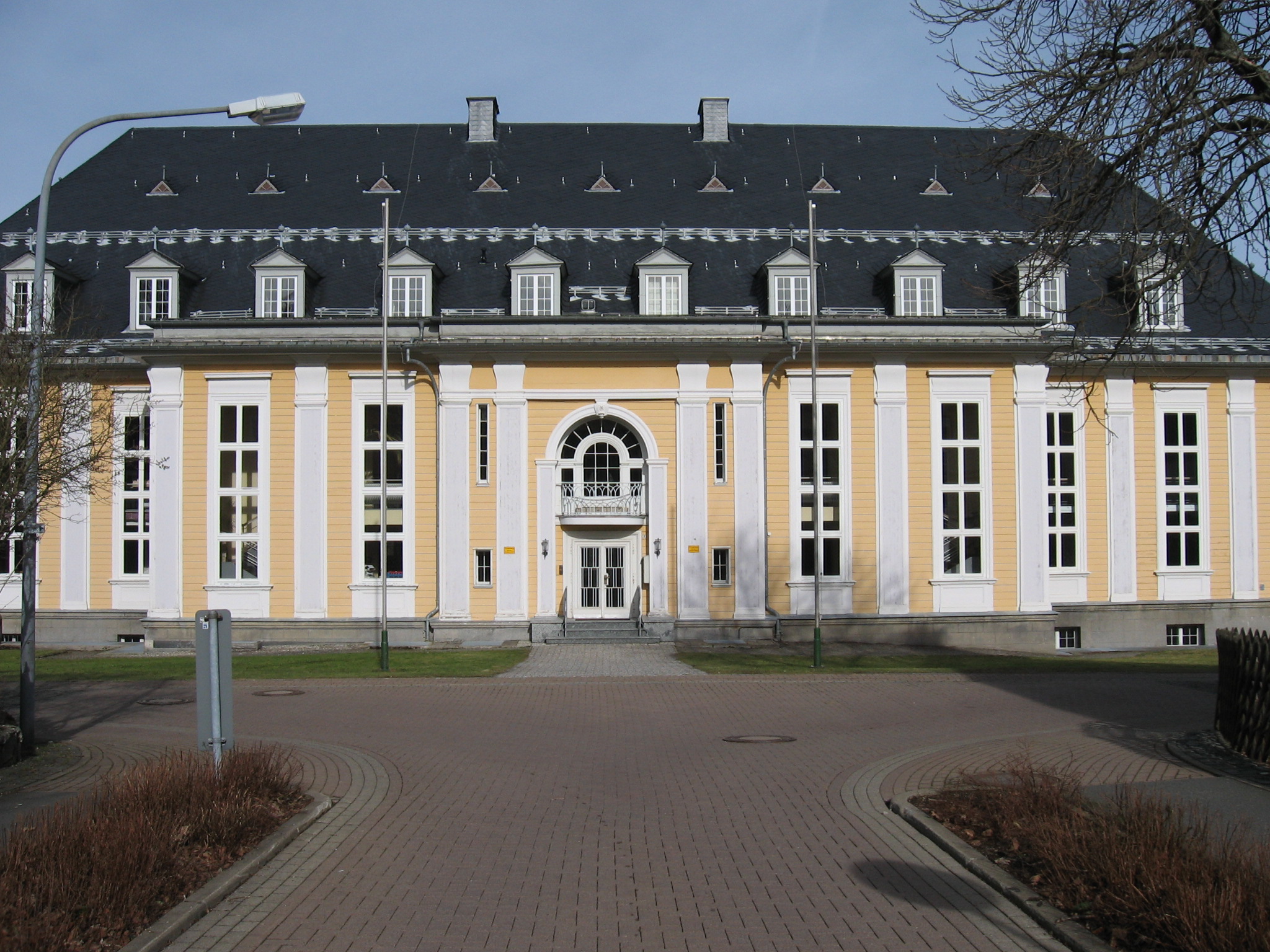 Clausthal (Bassa Sassonia)
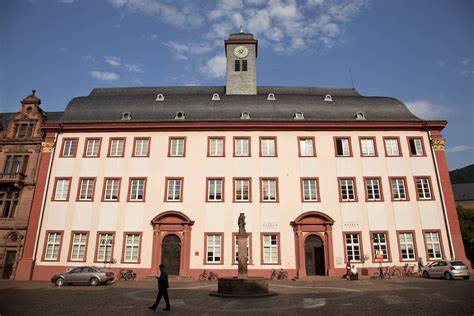 Heidelberg
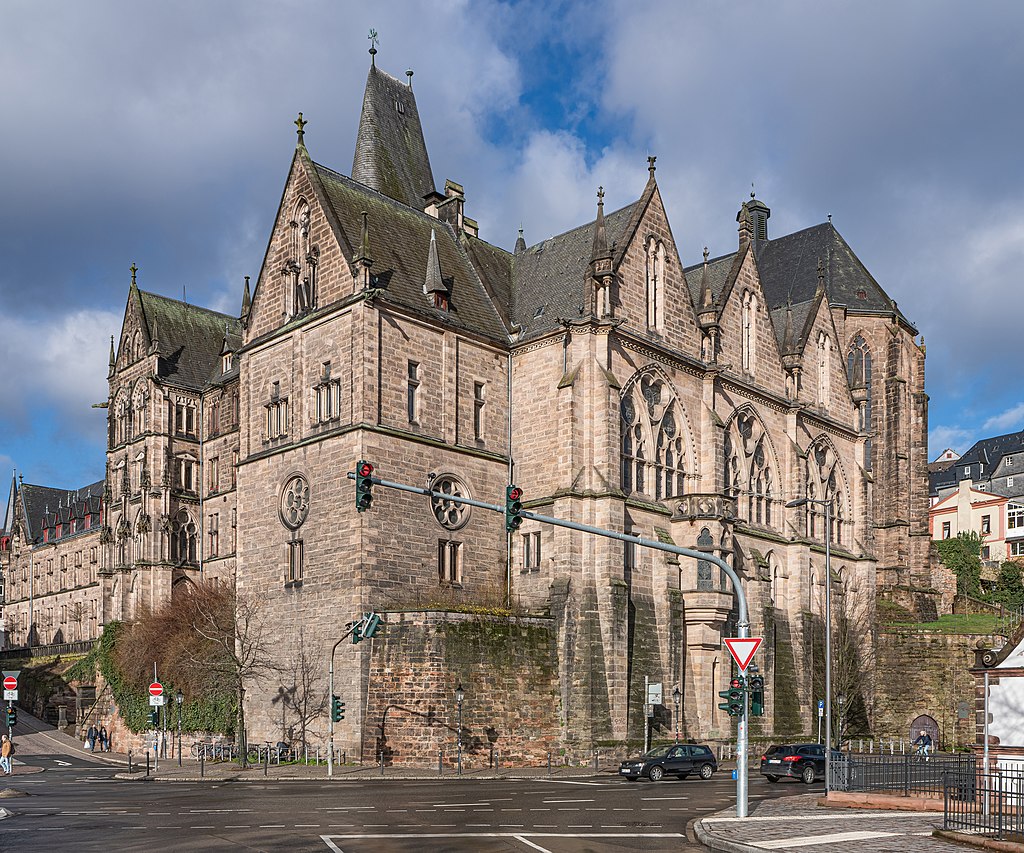 Marburgo
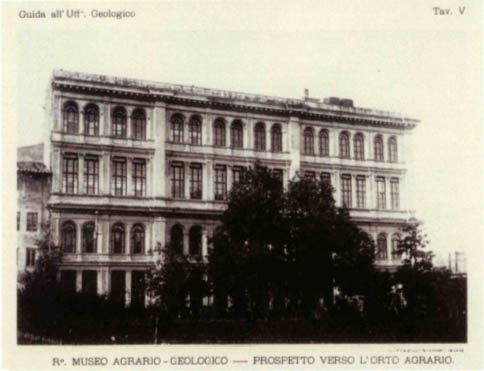 Roma
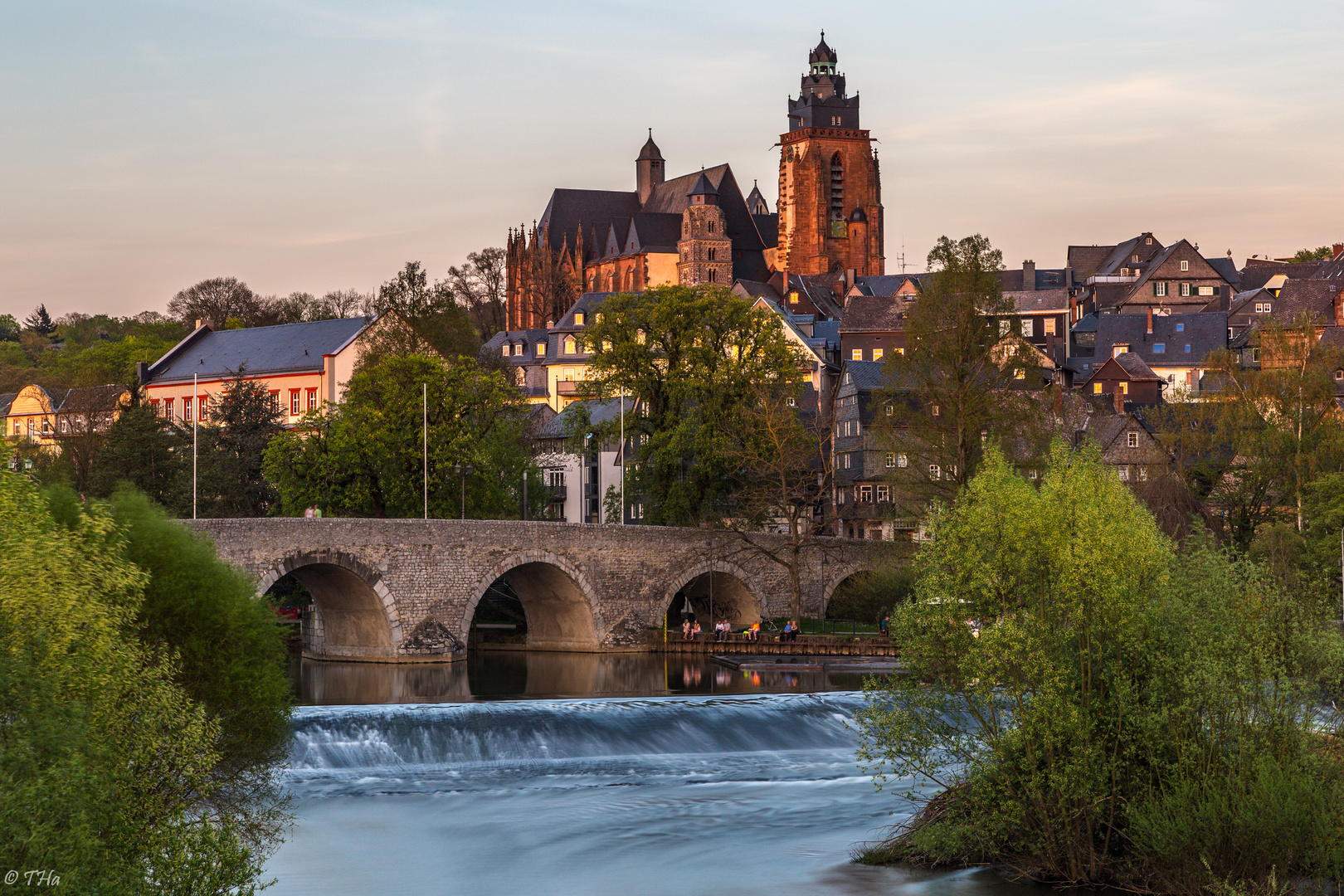 Wetzlar
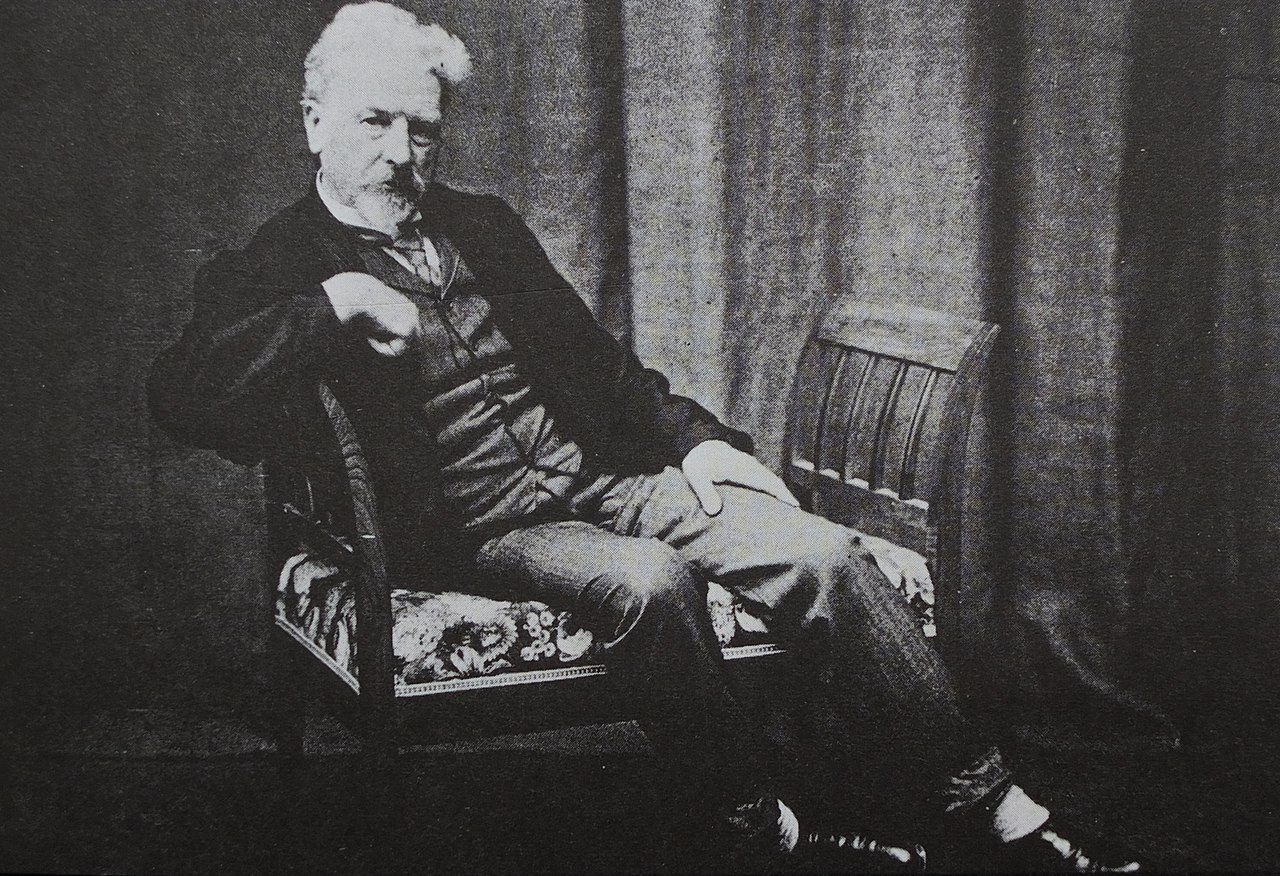 Ernst Leinz(1843-1920)
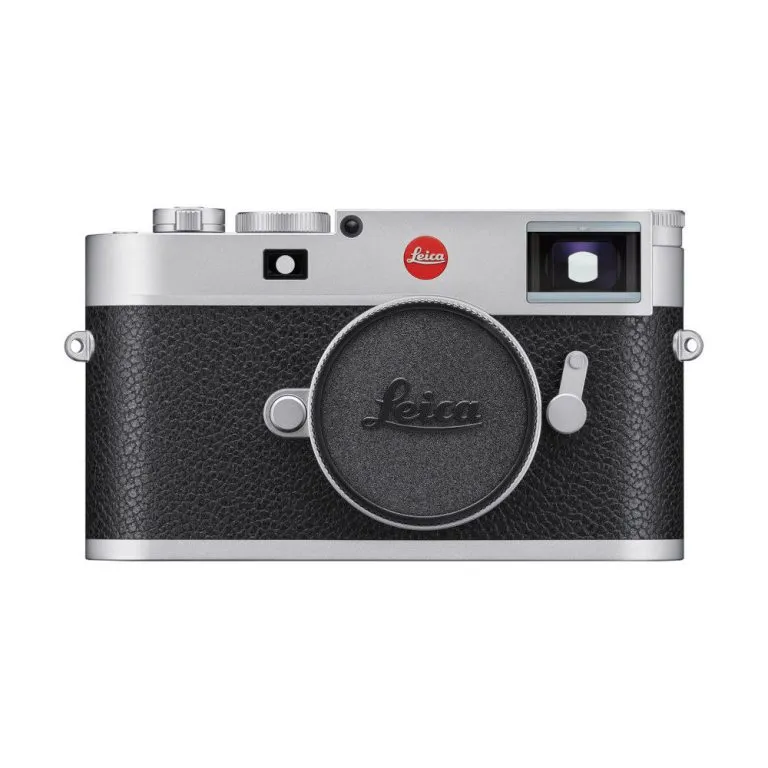 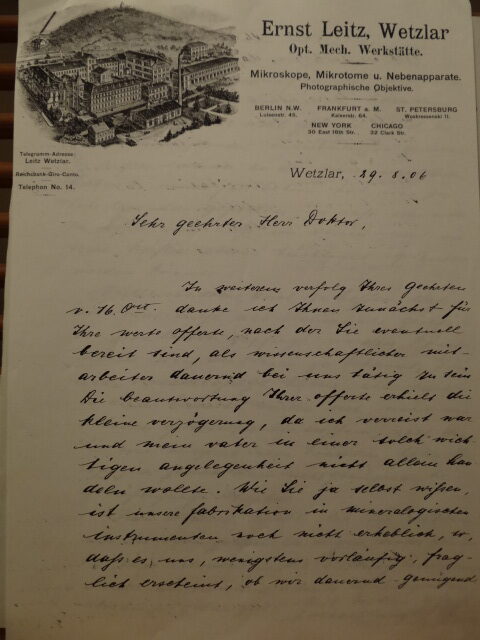 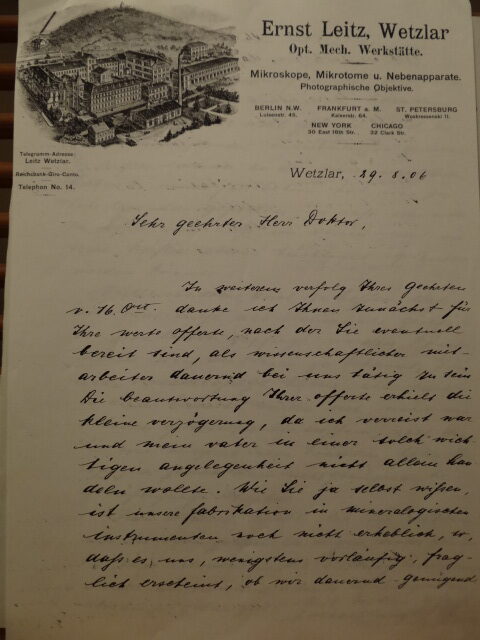 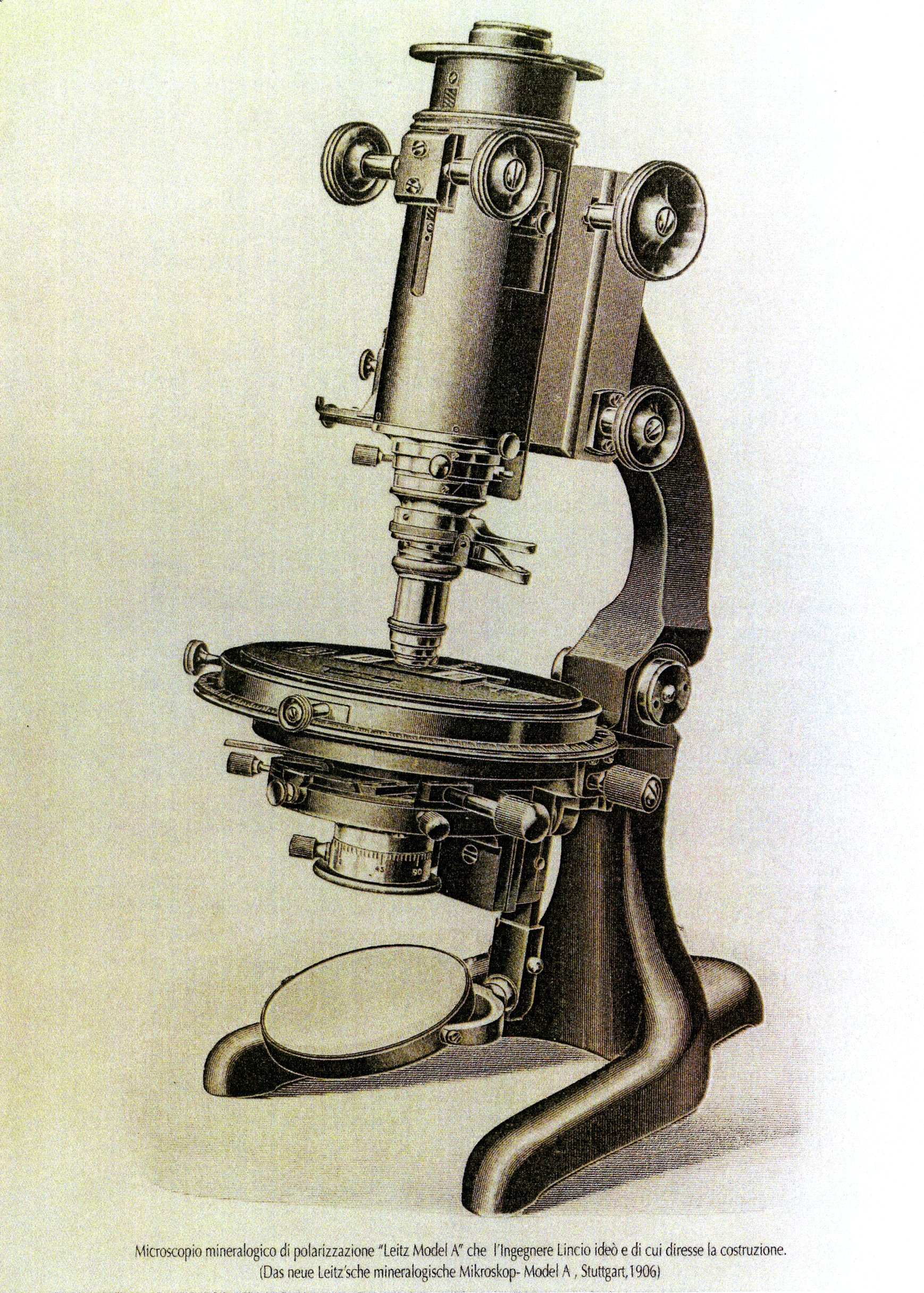 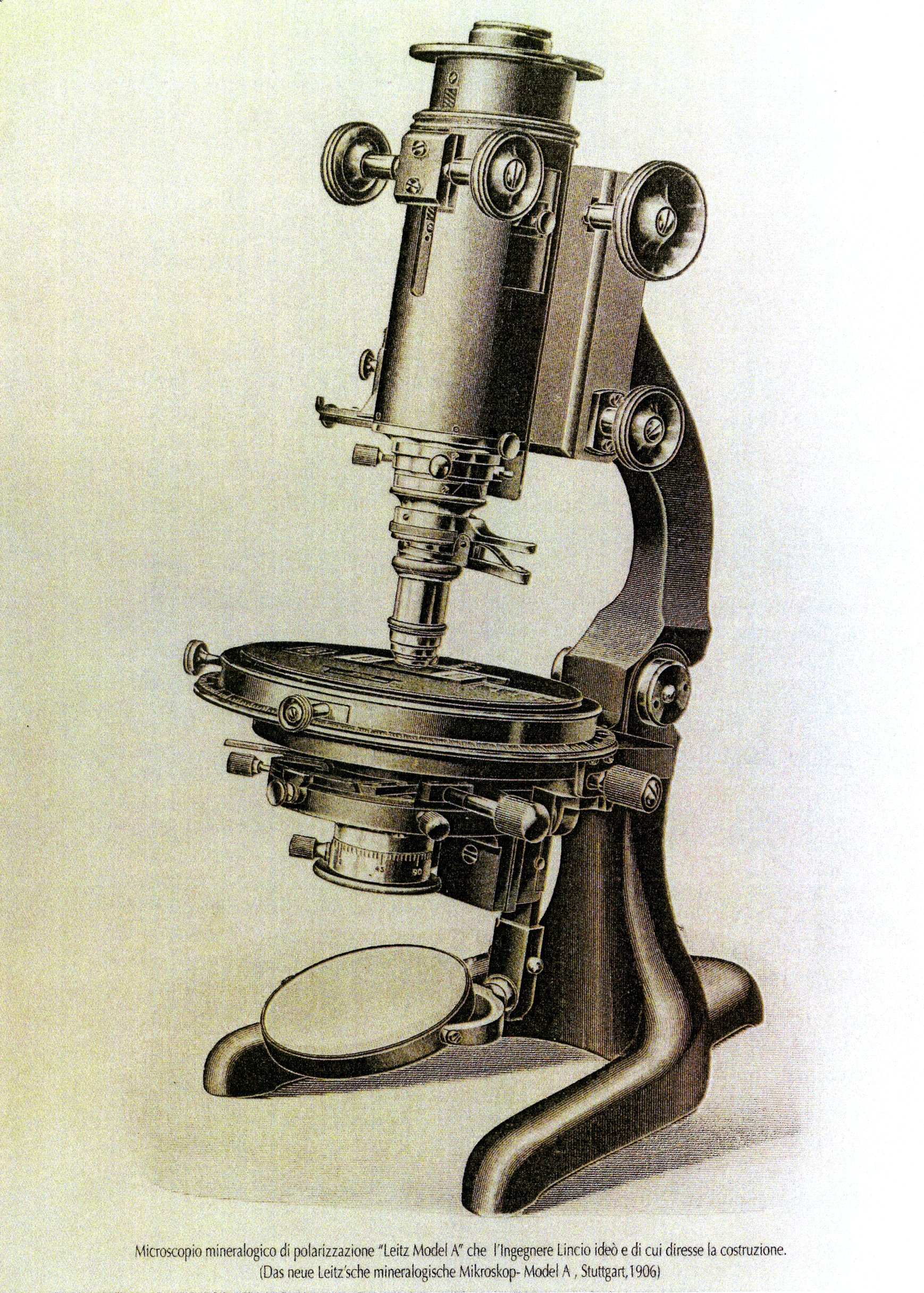 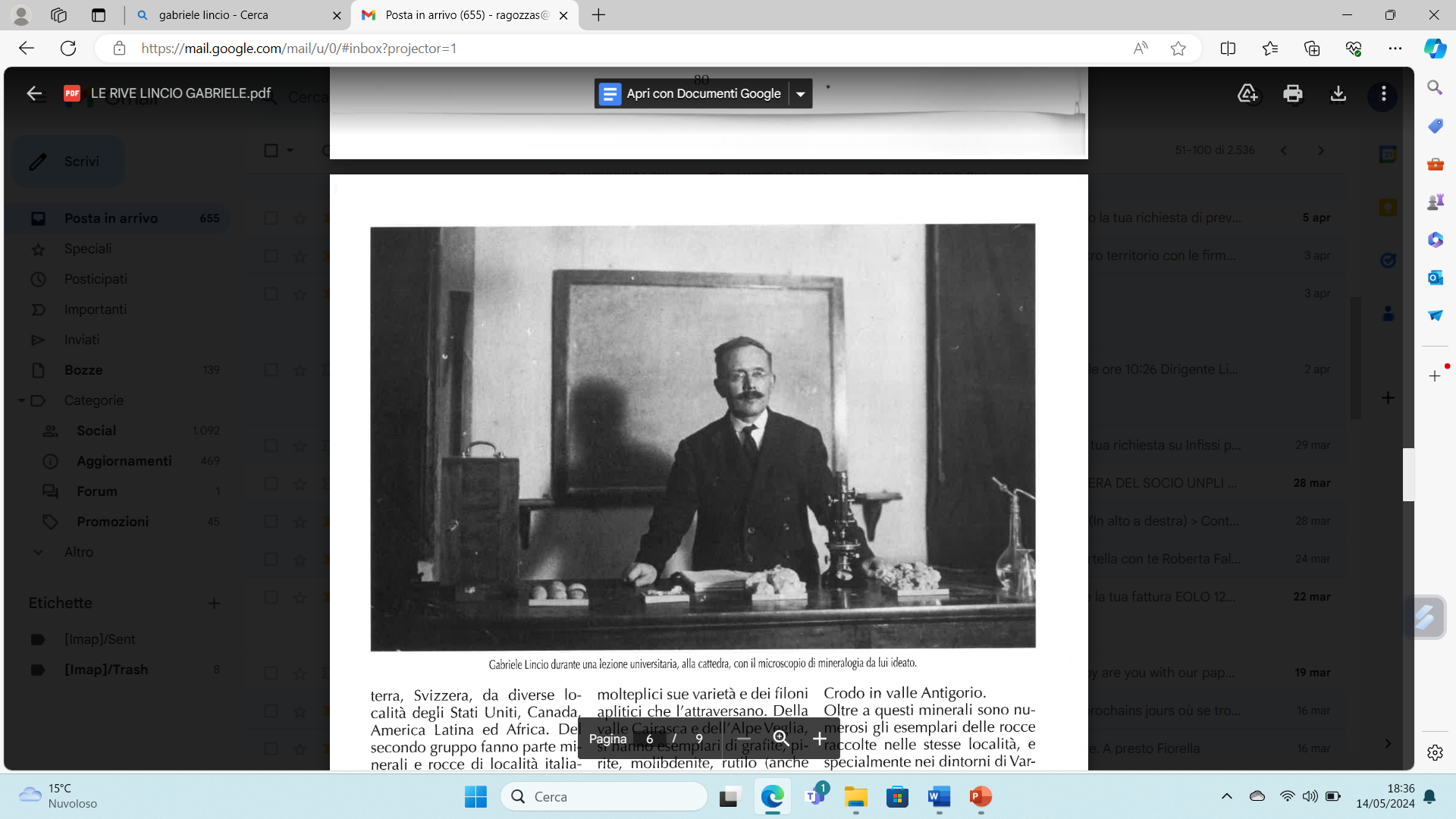 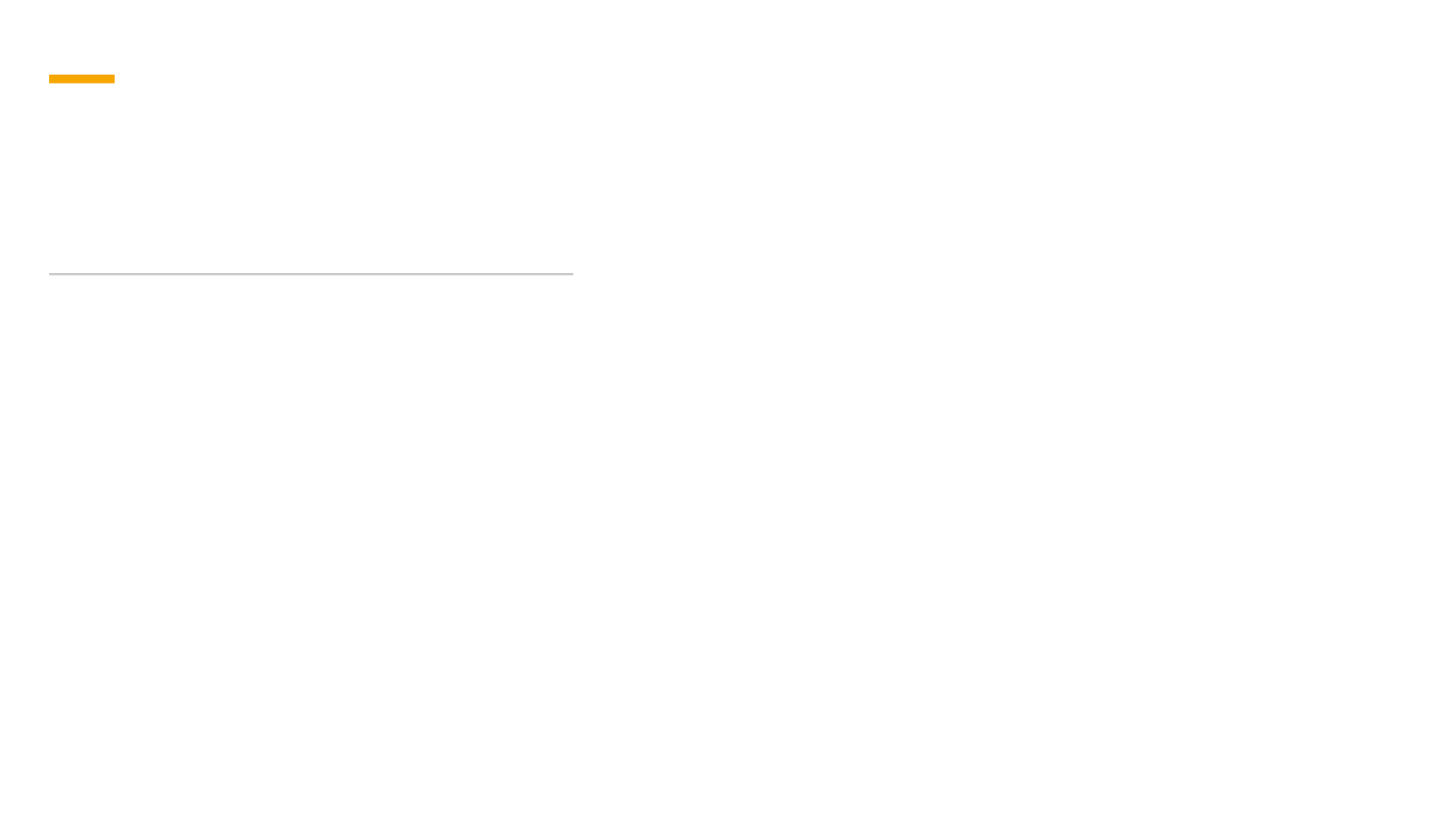 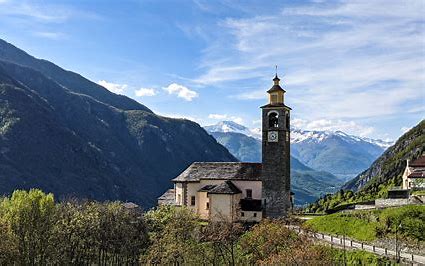 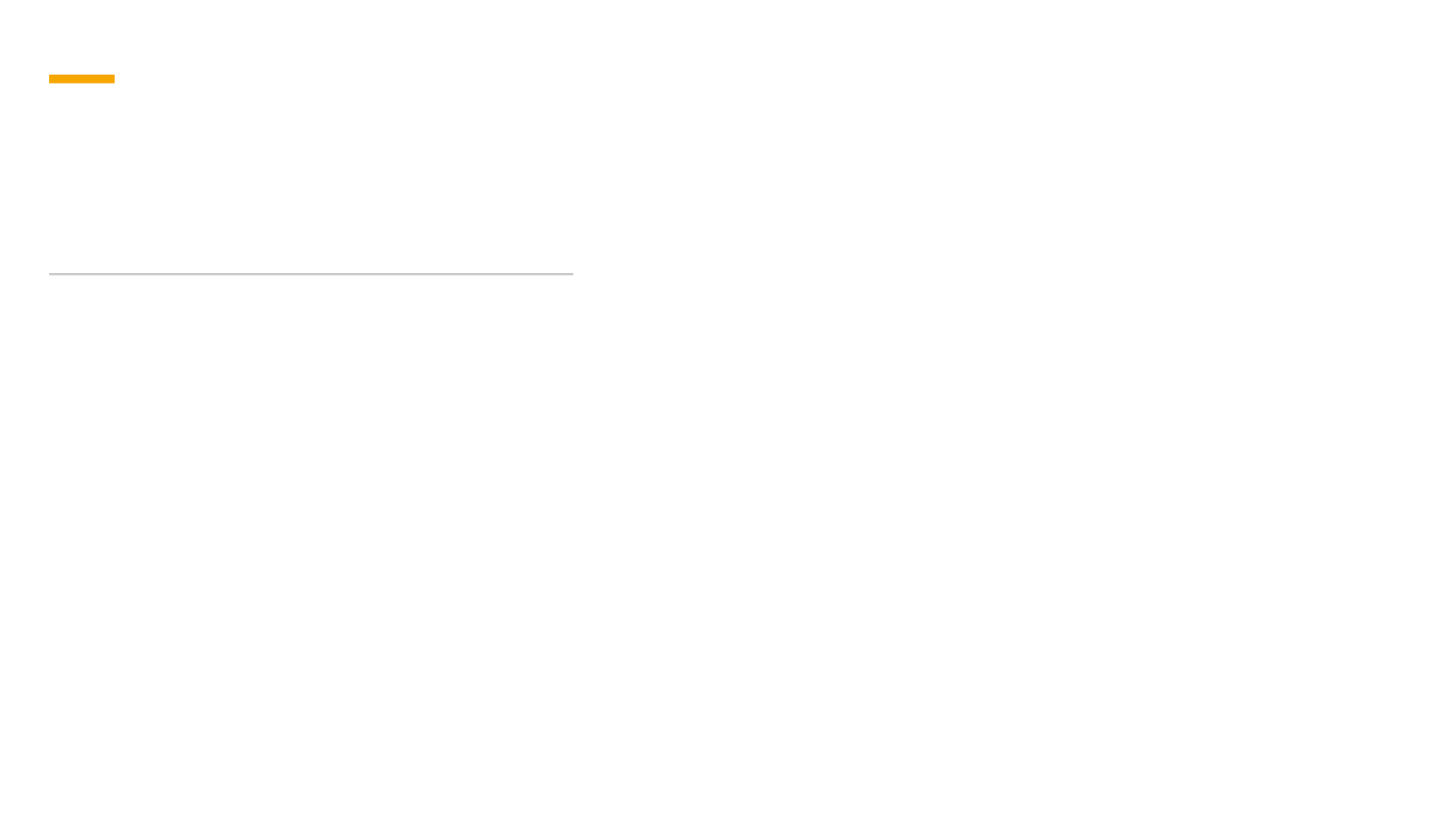 Mozzio di Crodo
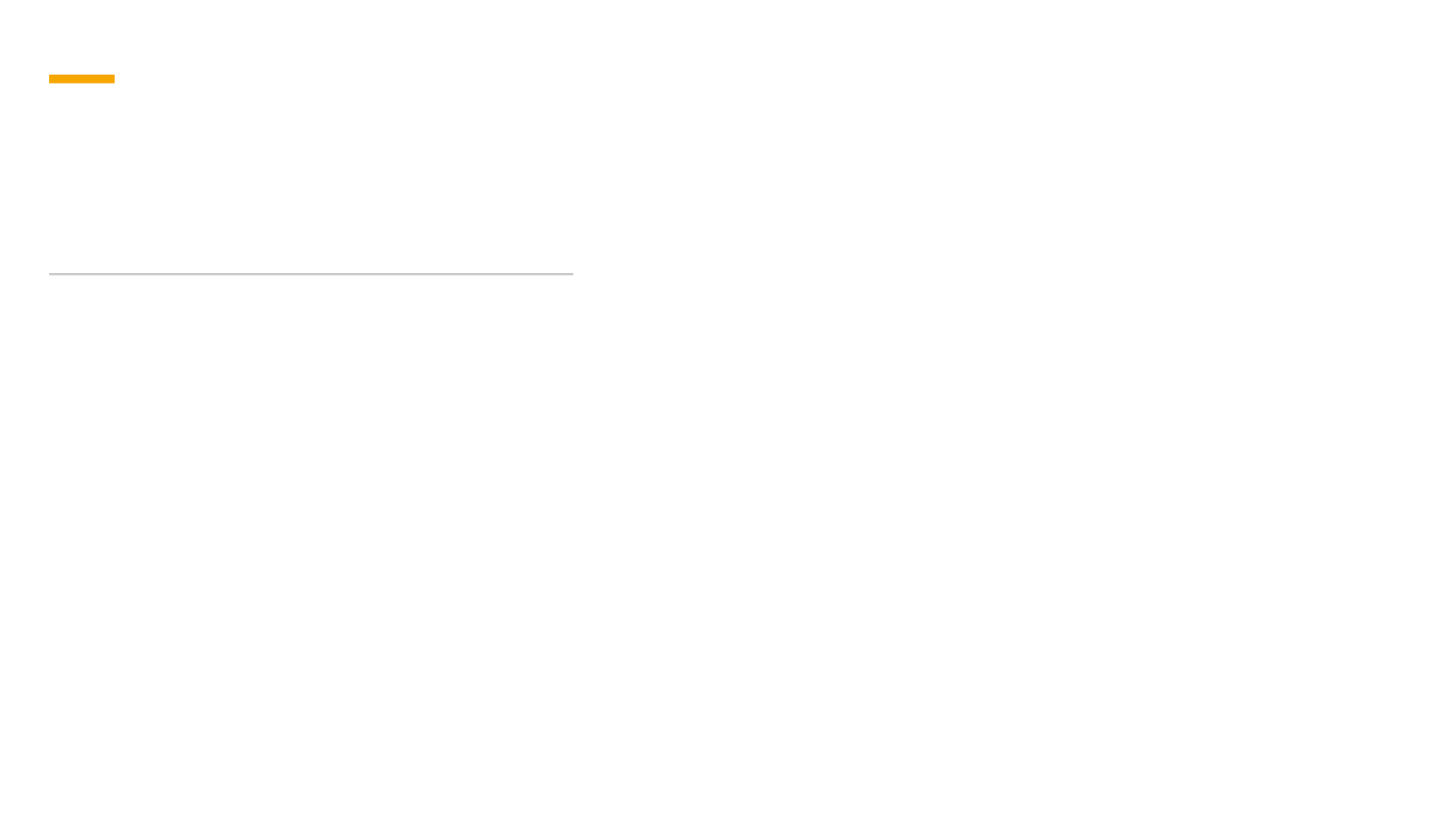 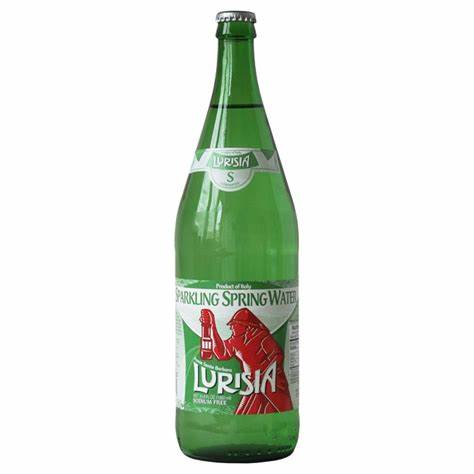 Lurisia
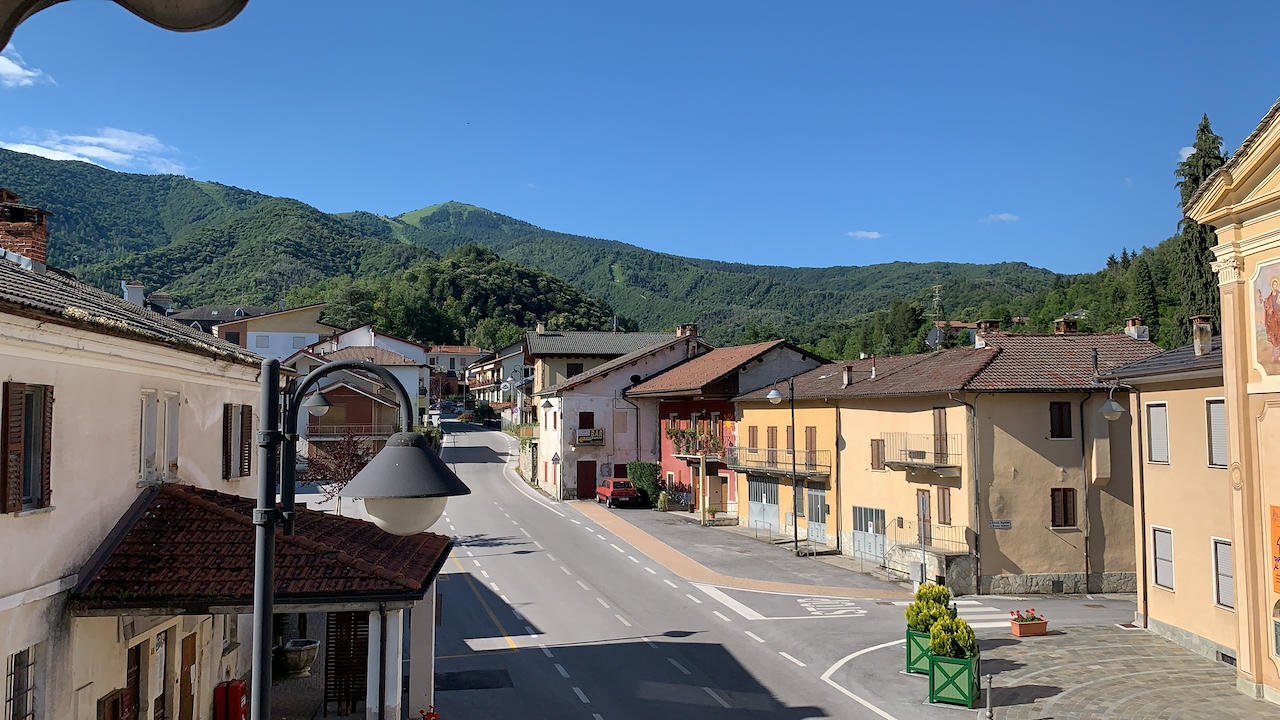 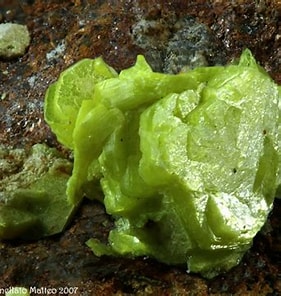 Autunite
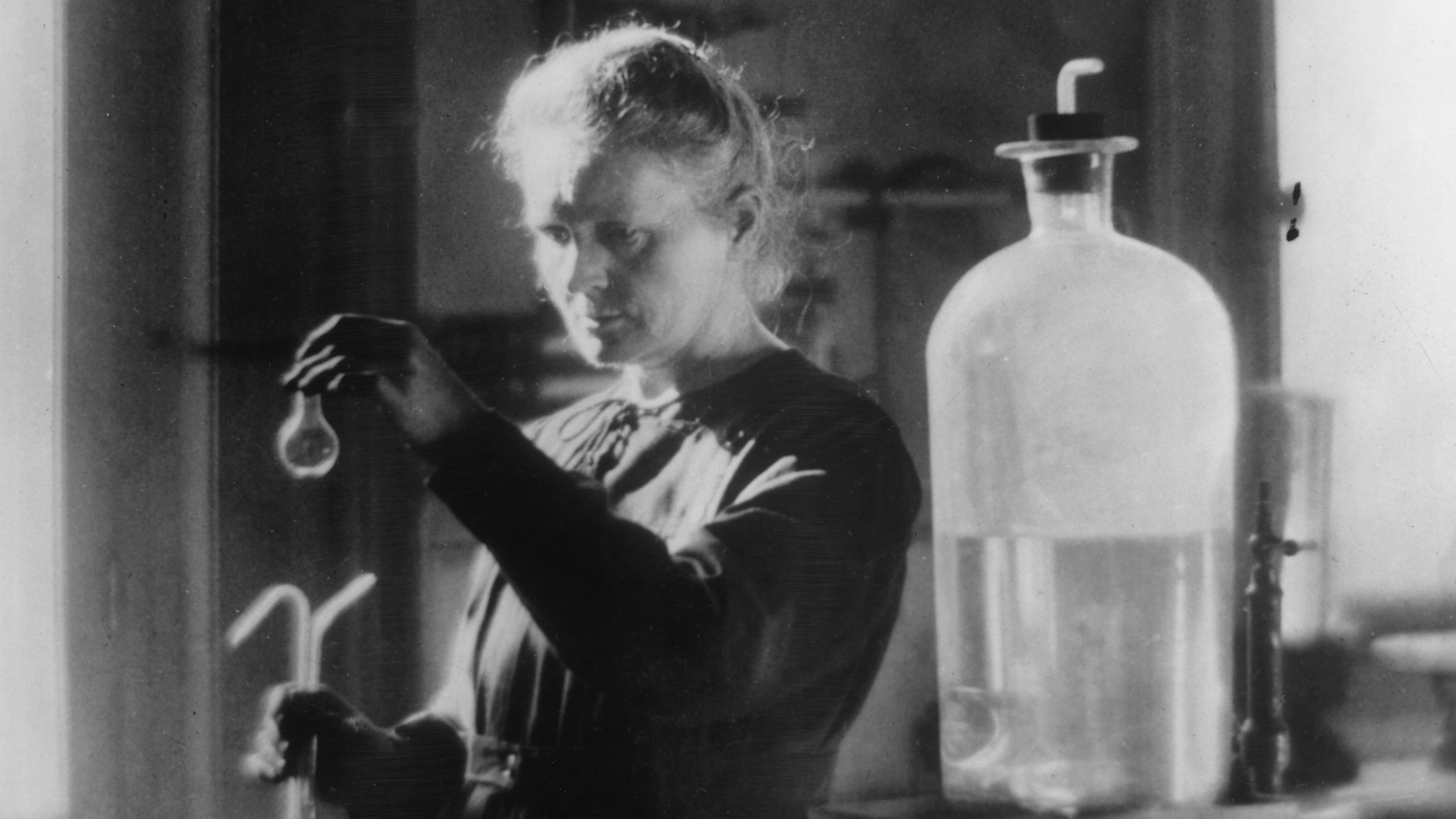 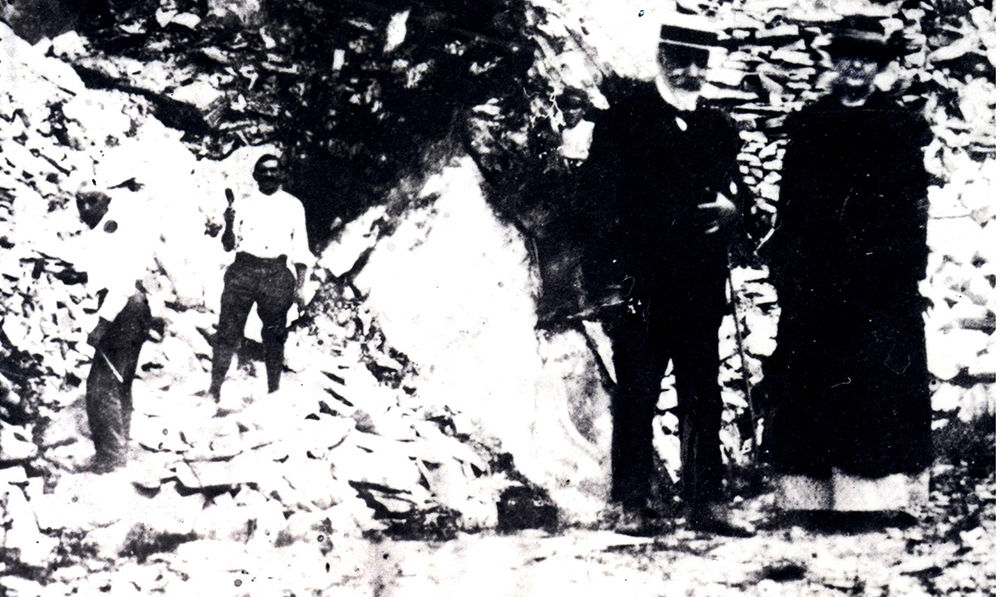 Marie Curie
Alberto Pelloux		339
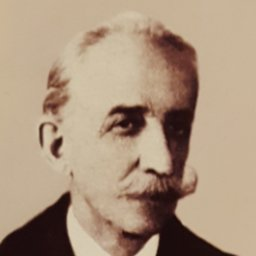 Cagliari
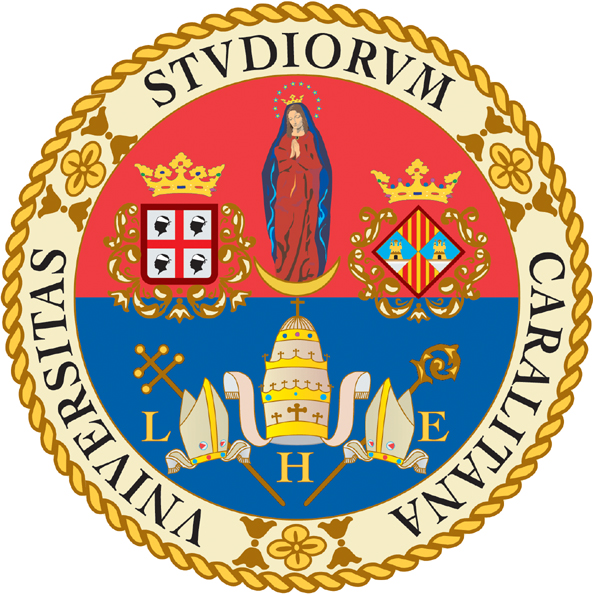 Modena
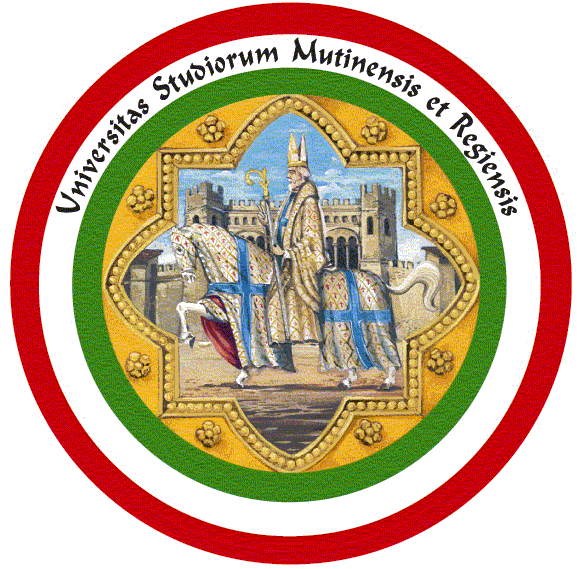 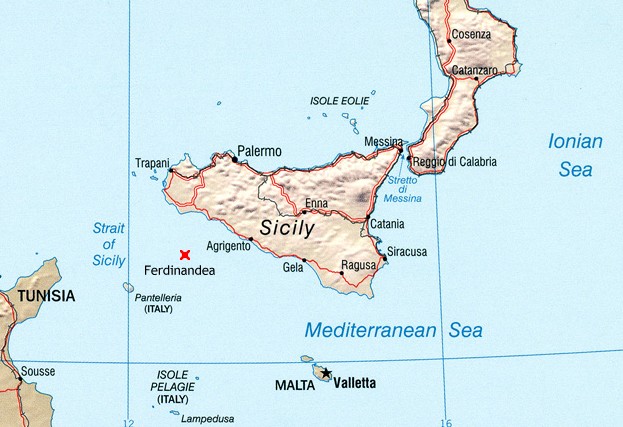 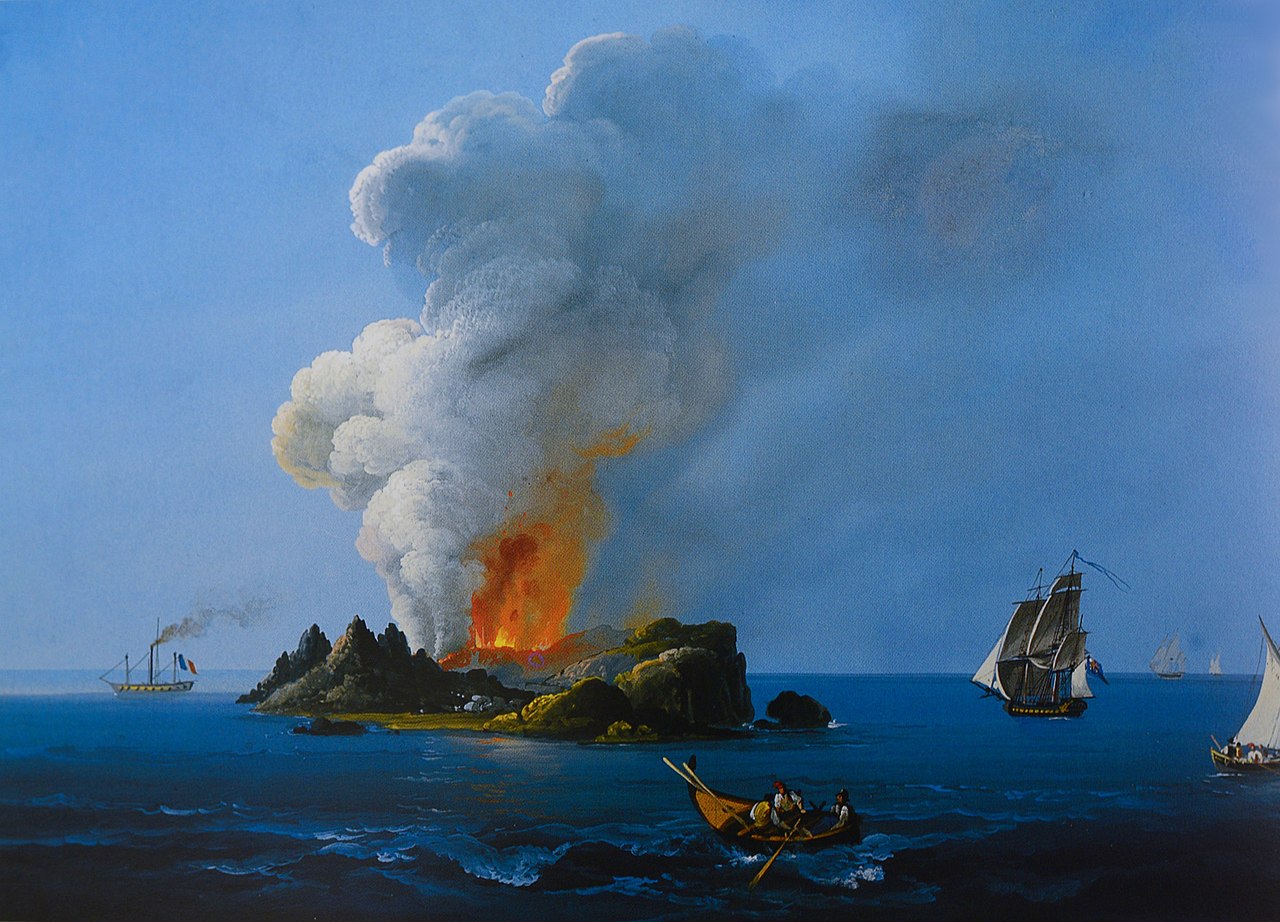 Giulia, Nerita, Corrao, Hotham, Graham, Sciacca, Ferdinandea…Tanti nomi per un’isola che non c’è
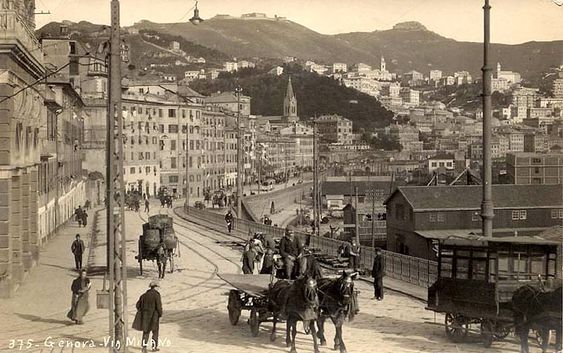 Genova
[Speaker Notes: 3]
- Del Rutilo dell’Alpe Veglia (Torino,1904)- Sul Berillo della Vall’Antoliva e di Cosasca (Torino,1905)- Di alcuni minerali dell’Alpe Veglia (Torino,1910)- Le esperienze geochimiche di Giorgio Spezia (Pavia,1910)- D’una Dolomite ferrifera del traforo del Sempione (Torino,1911)- Einschlusse im Granit von Roccapietra – Bassa Valsesia (Stuttgart,1911)- Cianite dell’Alpe Veglia (Genova,1928)- Di un giacimento di minerali dell’Ortogneiss del Monte Colmine – Varzo-Ossola (Modena,1929)
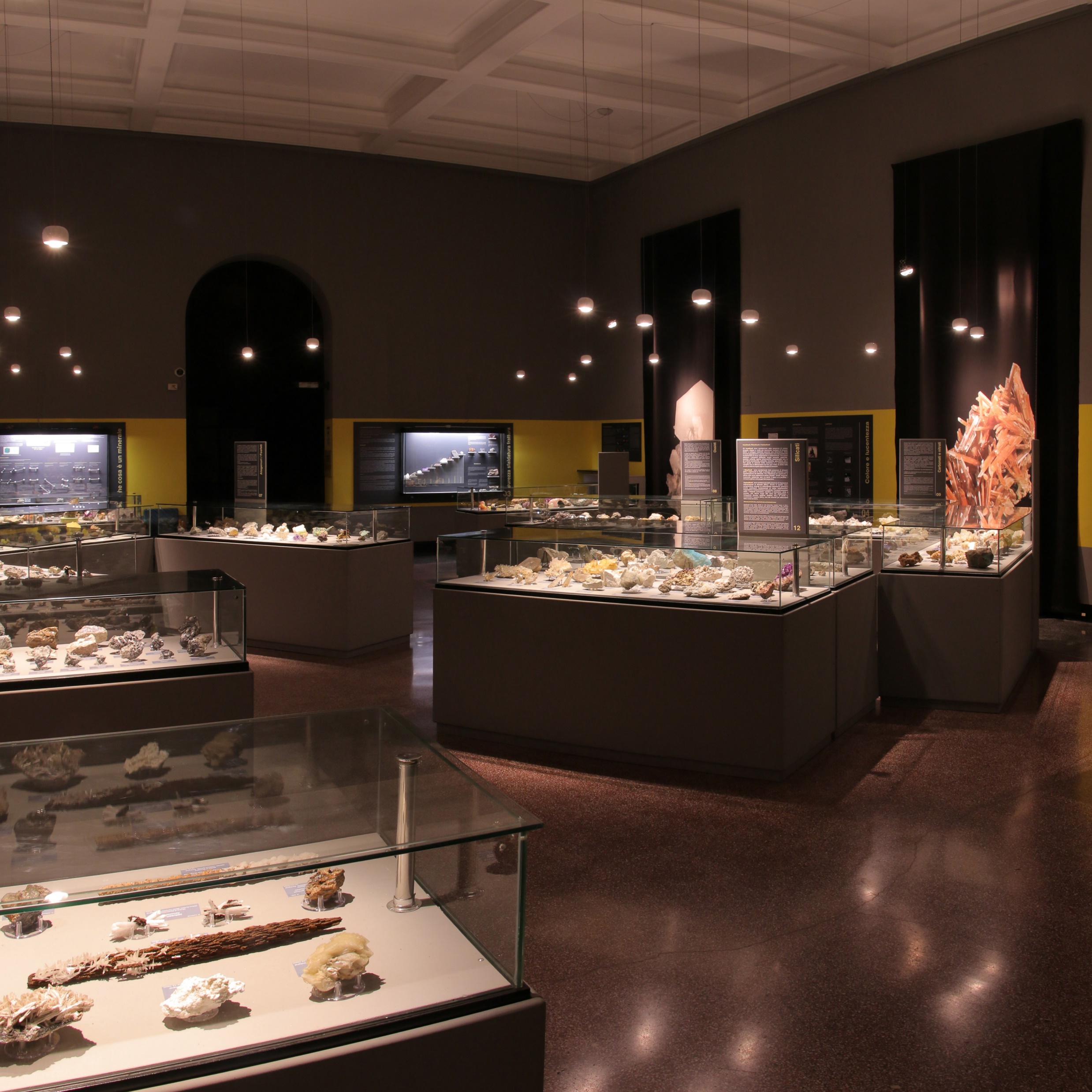 Museo di Storia Naturale “G. Doria” - Genova